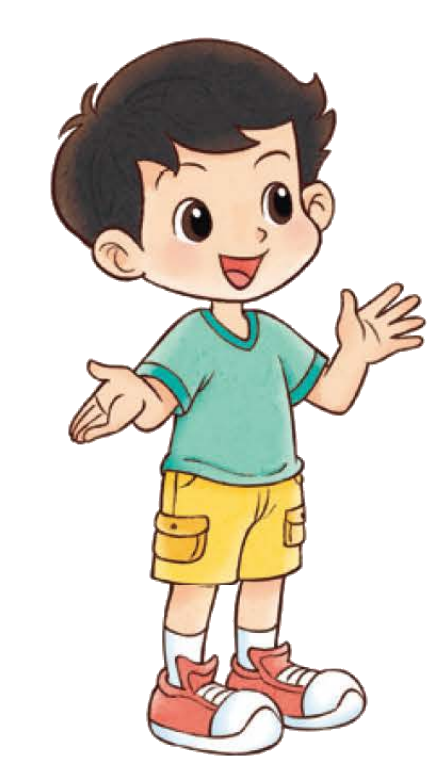 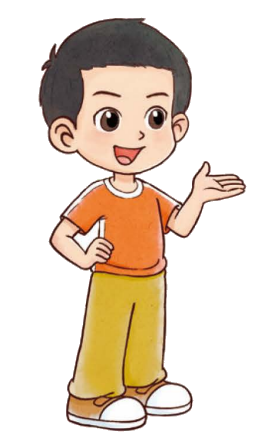 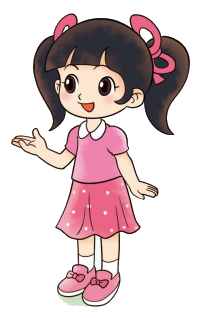 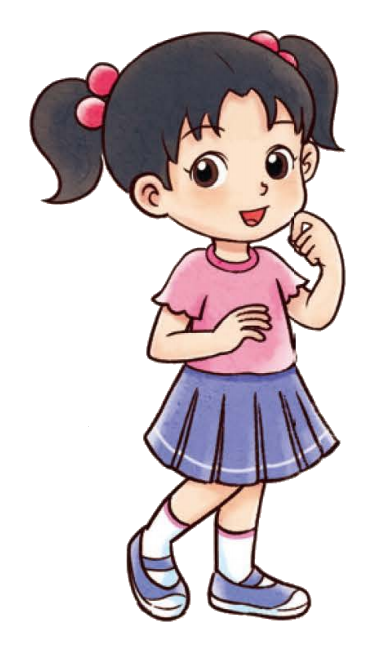 一年级上册  第五单元  有趣的立体图形
我说你做
[Speaker Notes: 课题页，时长3-4秒左右，如果是本课的试一试，则在课题后面加上“试一试”]
说一说，摆一摆。
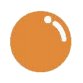 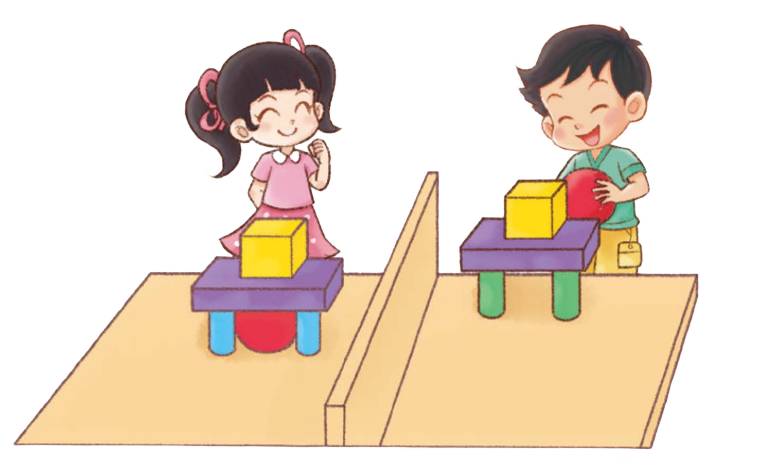 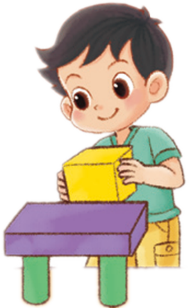 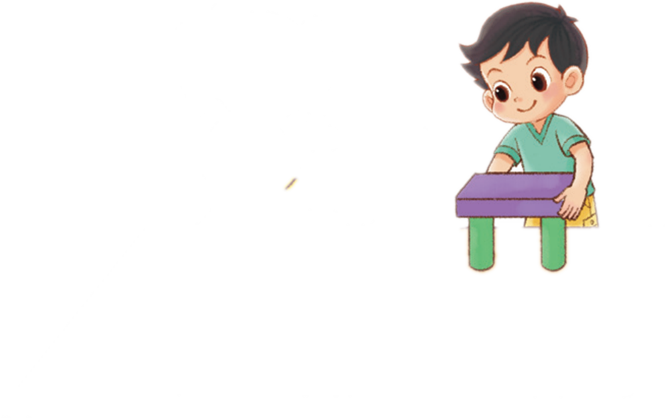 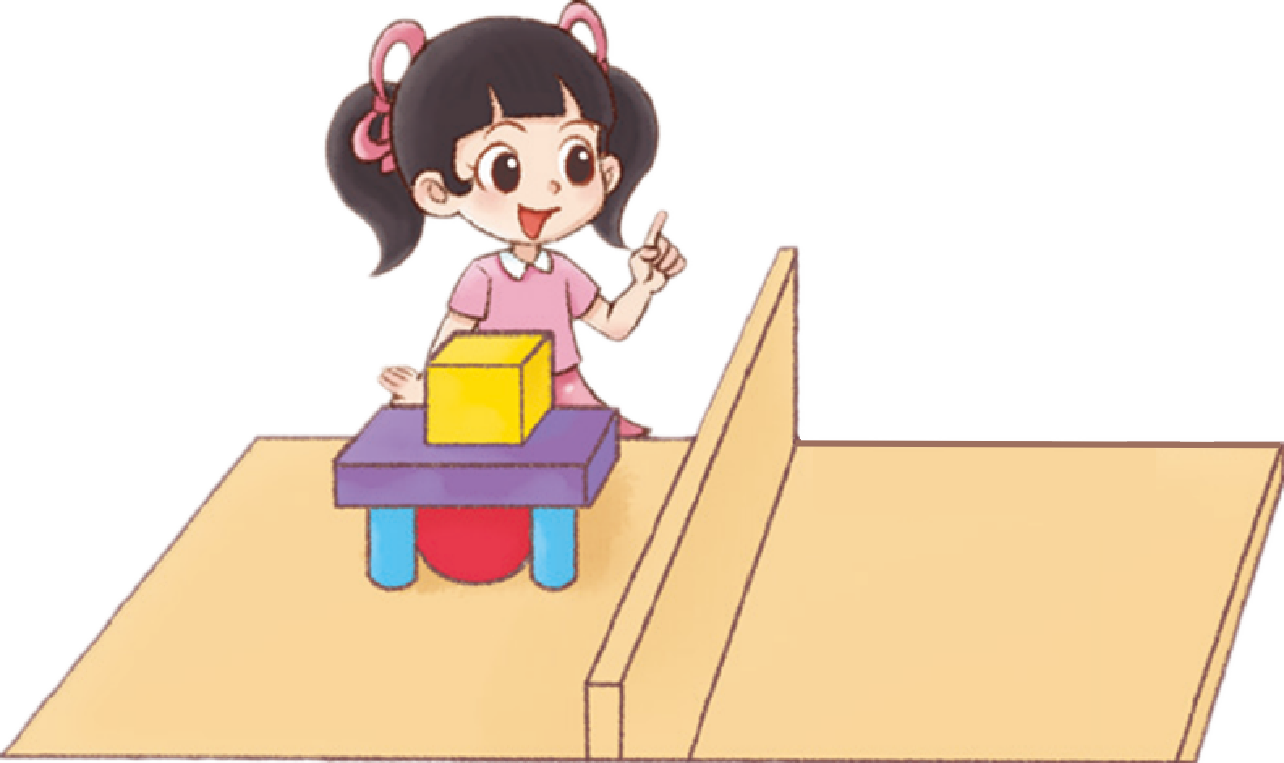 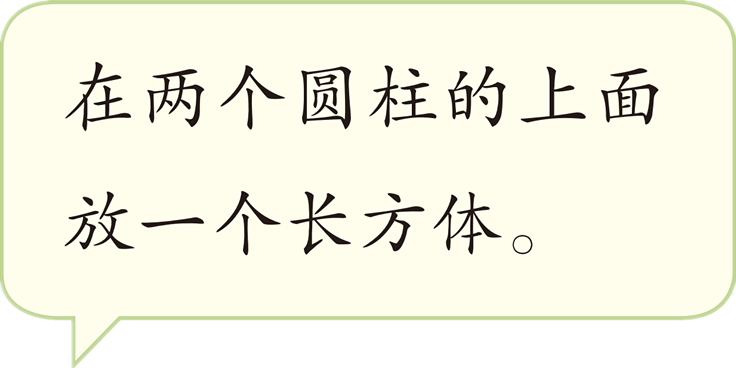 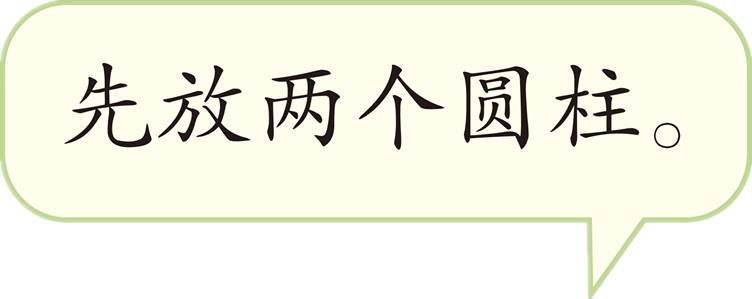 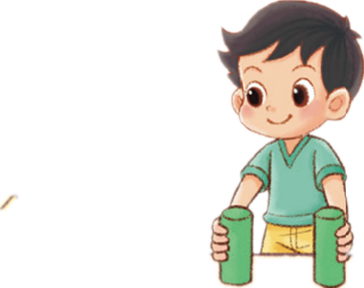 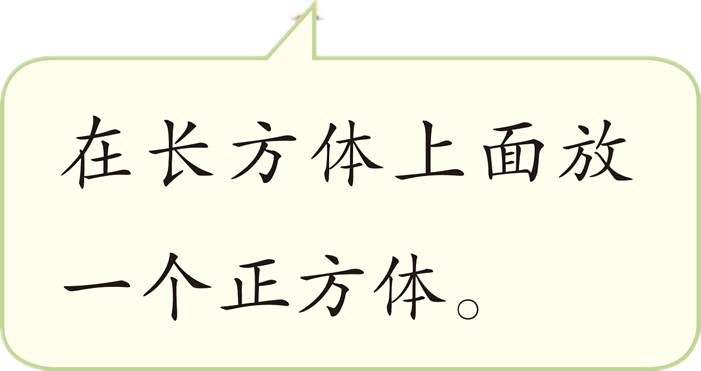 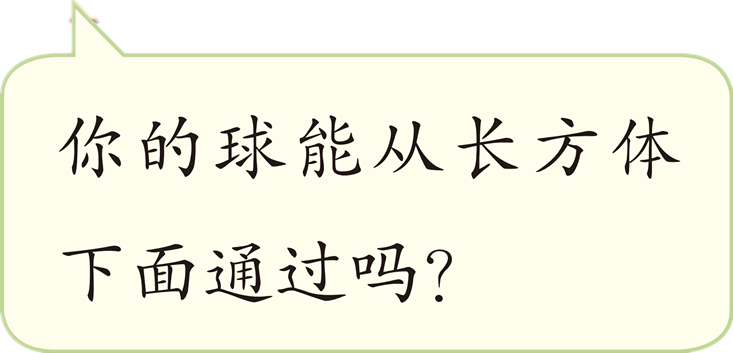 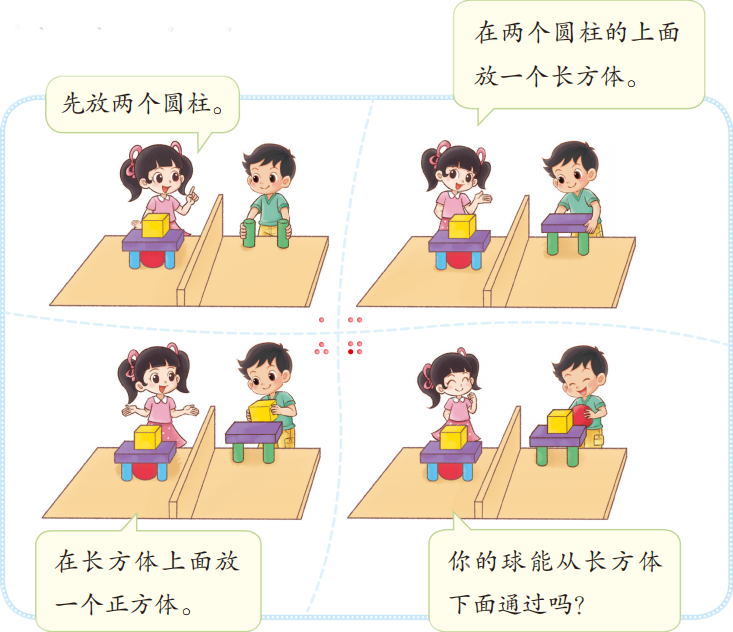 说一说，摆一摆。
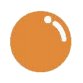 摸一摸，摆一摆。
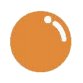 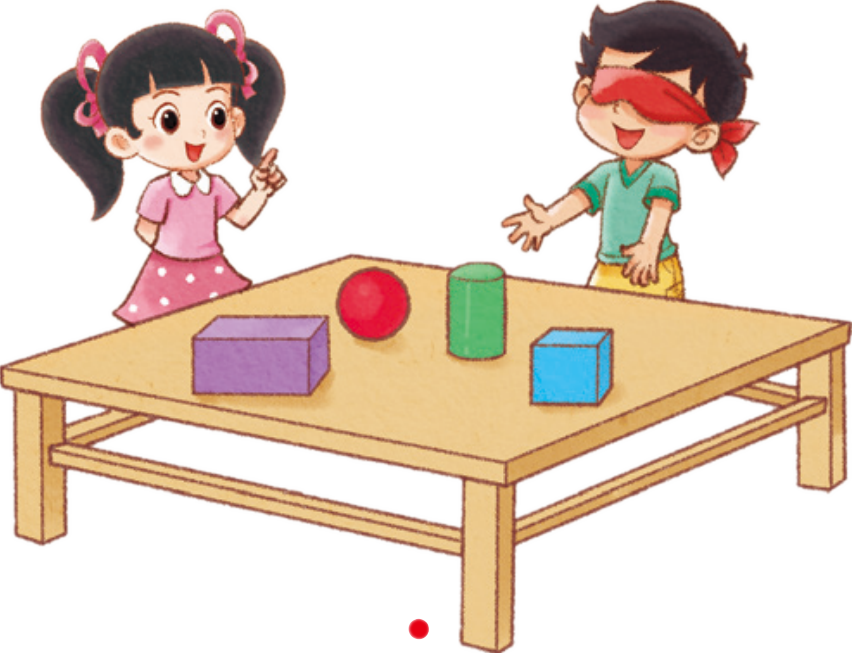 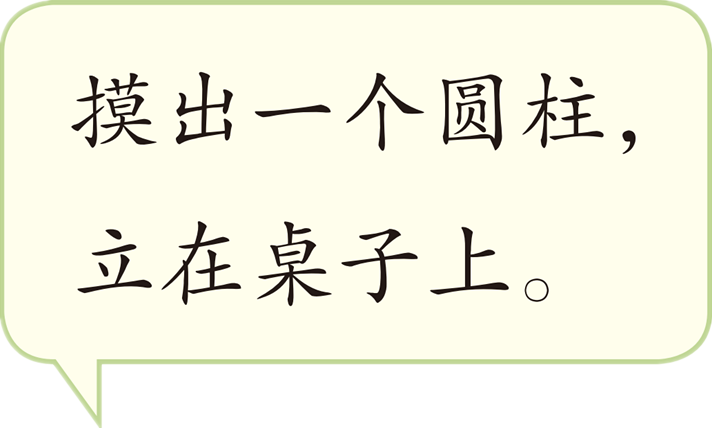 摸一摸，摆一摆。
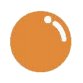 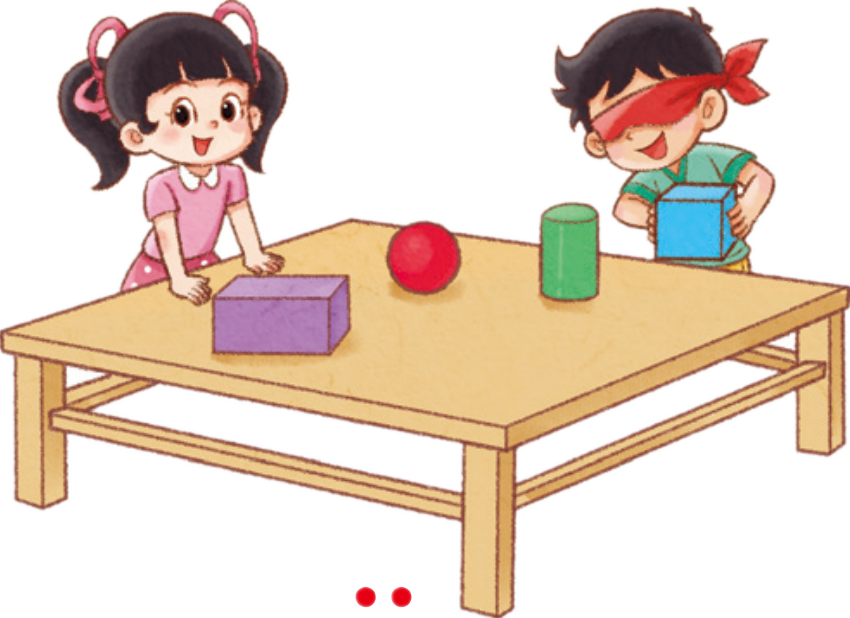 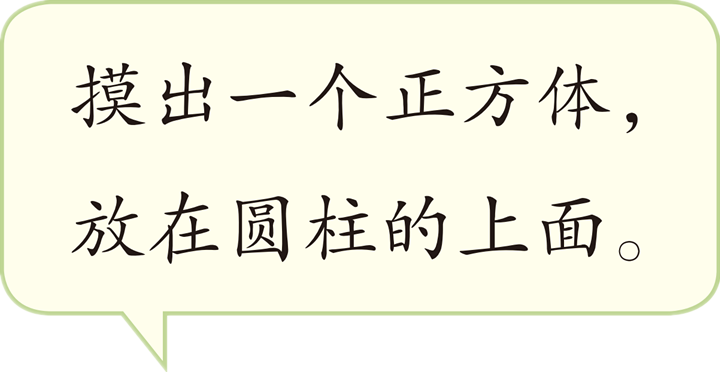 摸一摸，摆一摆。
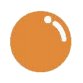 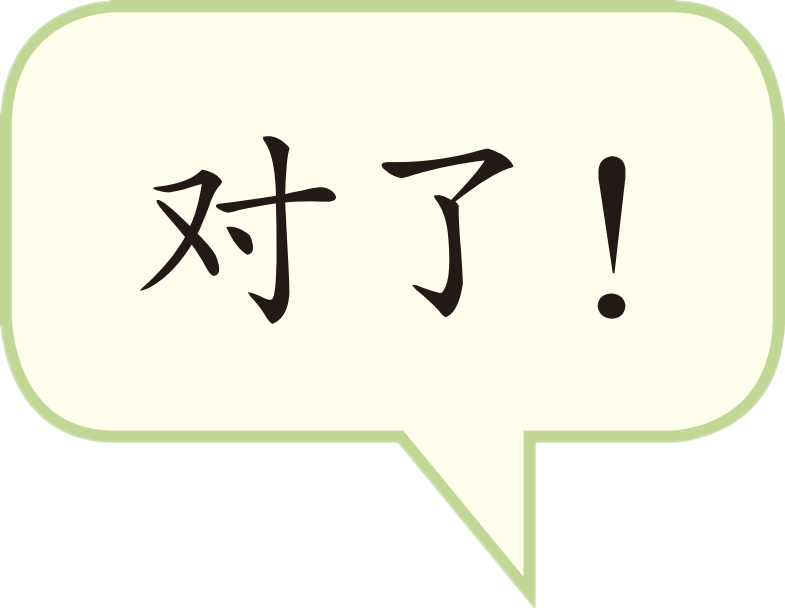 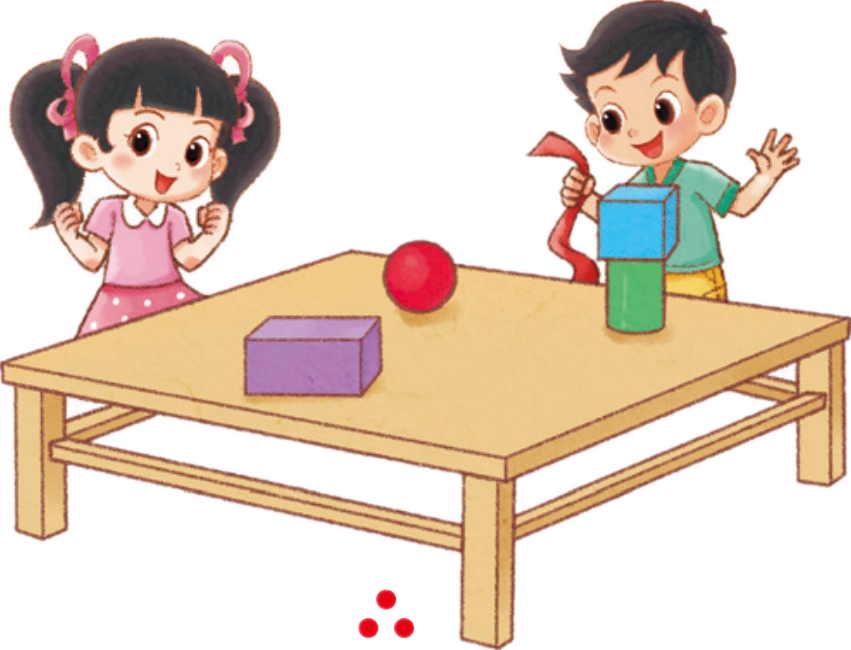 摸一摸，摆一摆。
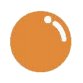 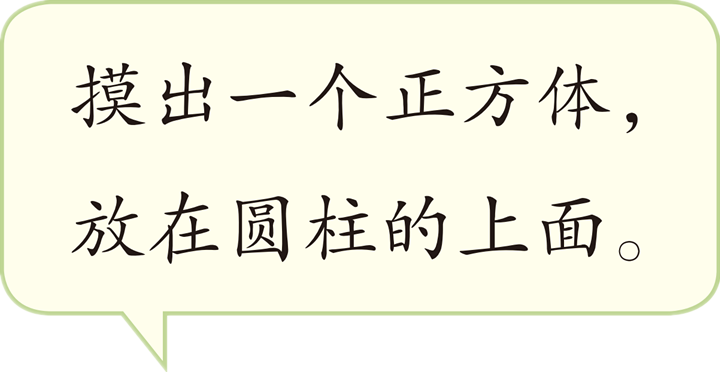 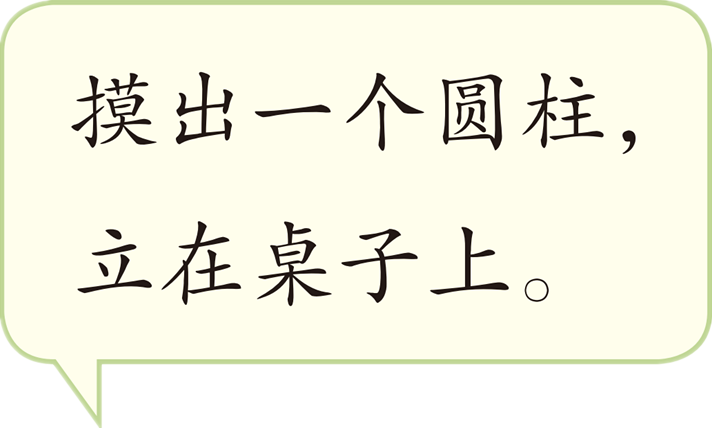 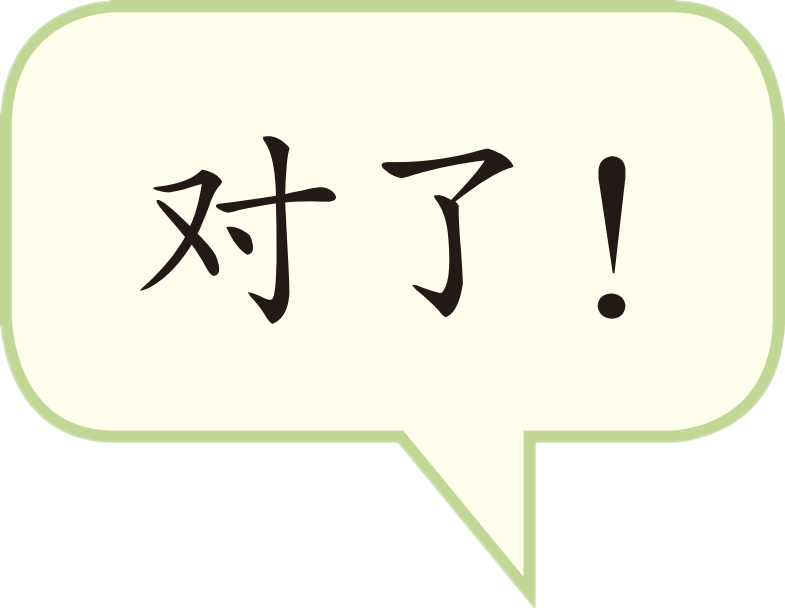 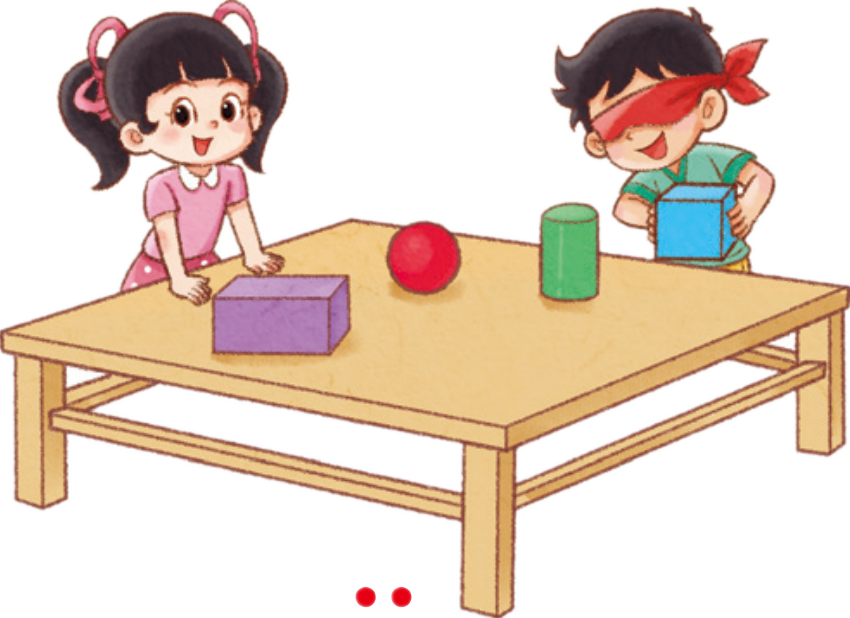 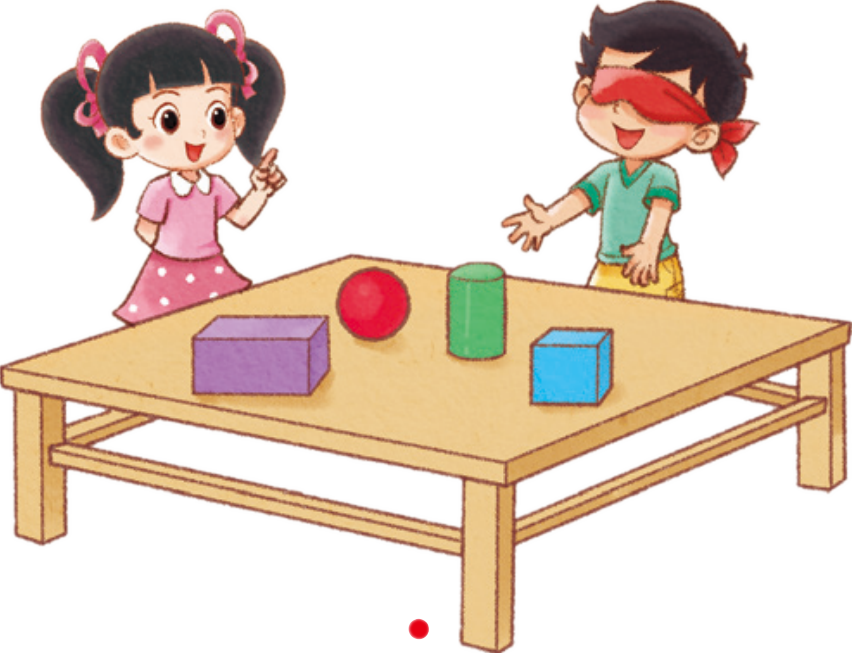 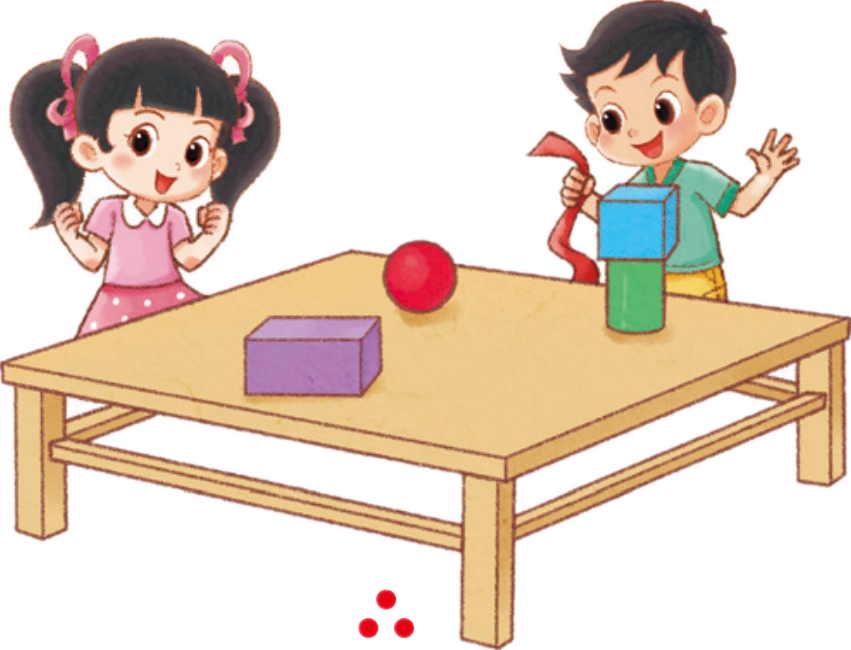 滚一滚，说一说。
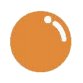 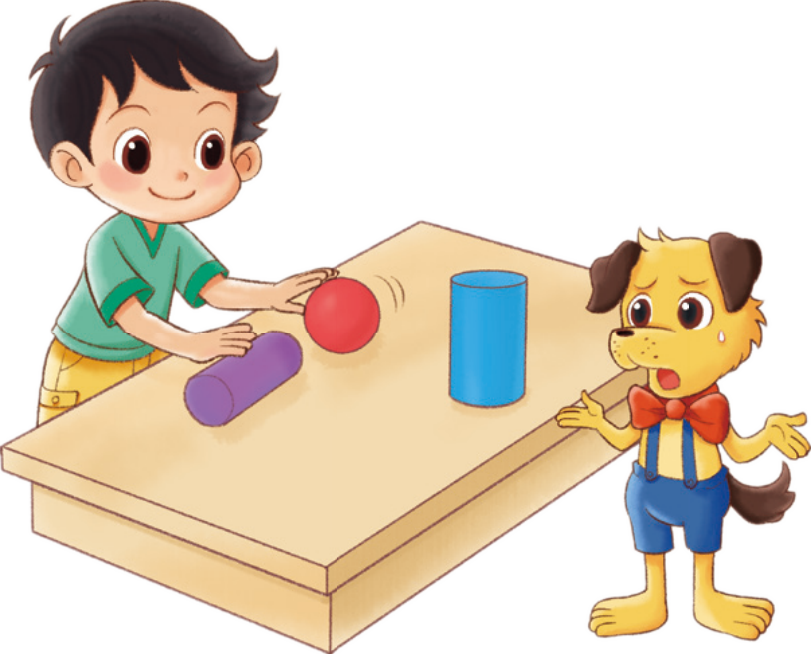 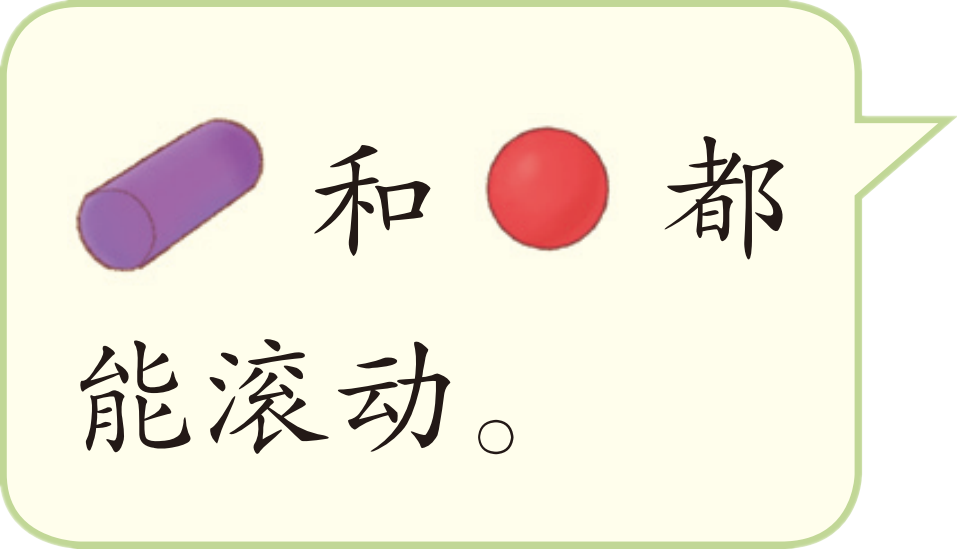 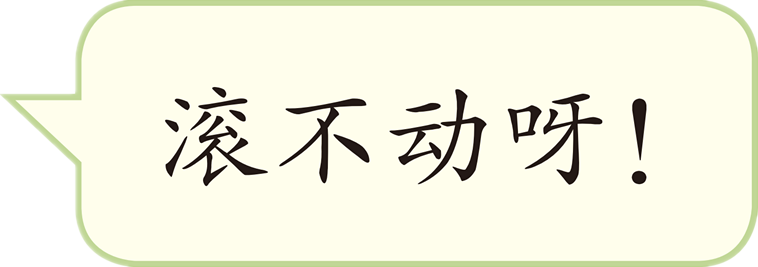 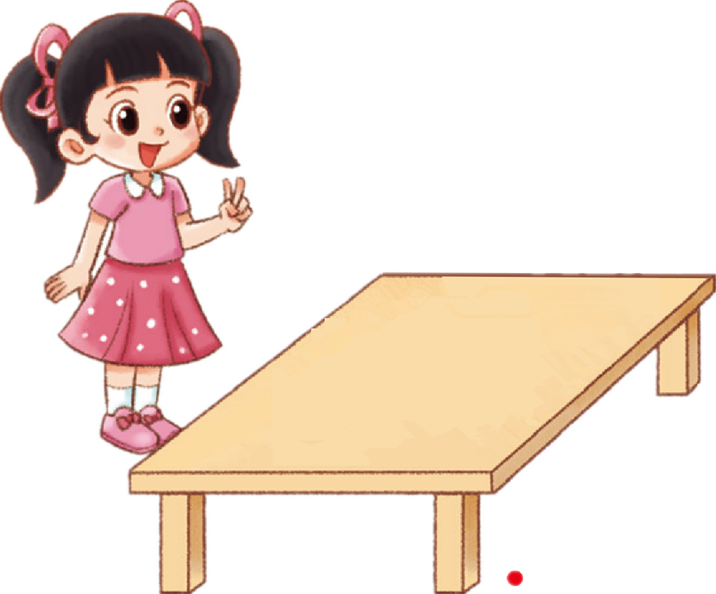 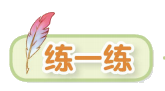 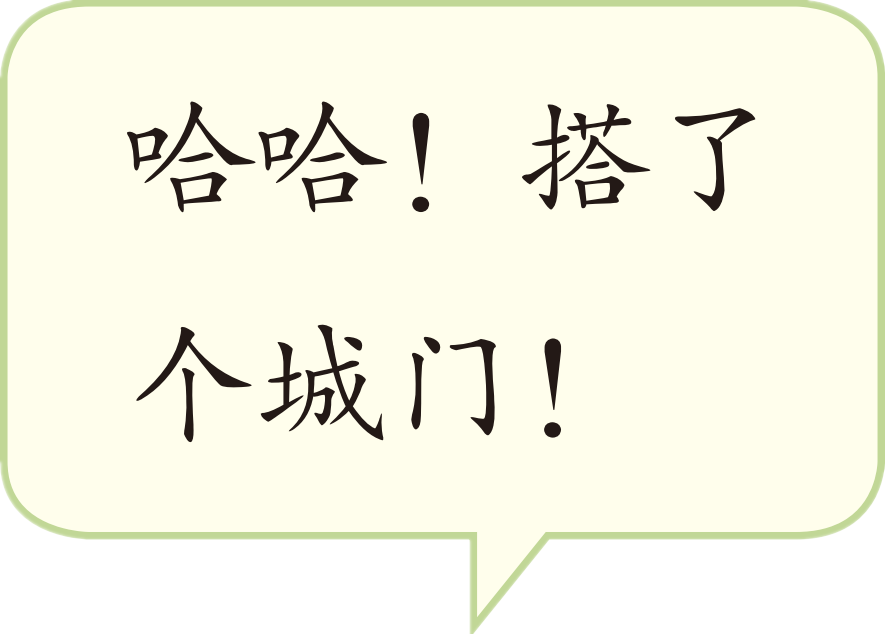 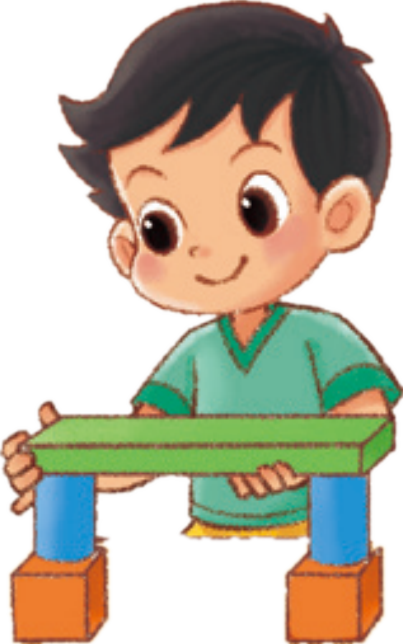 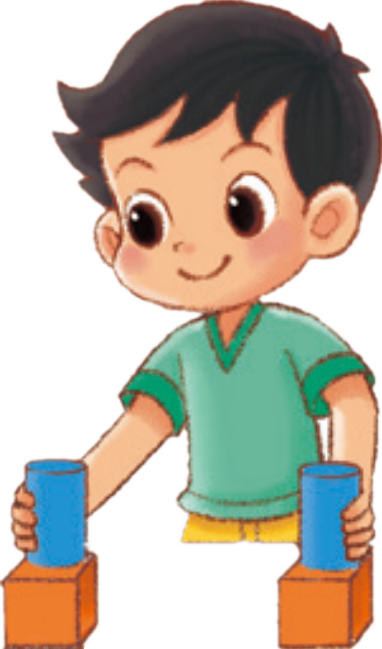 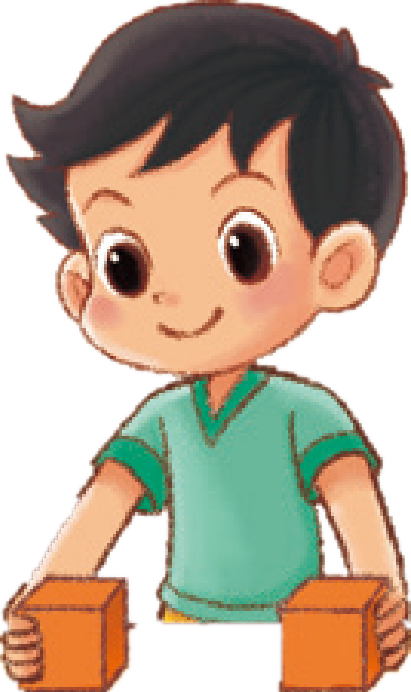 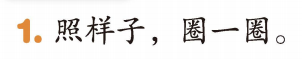 你说我摆。
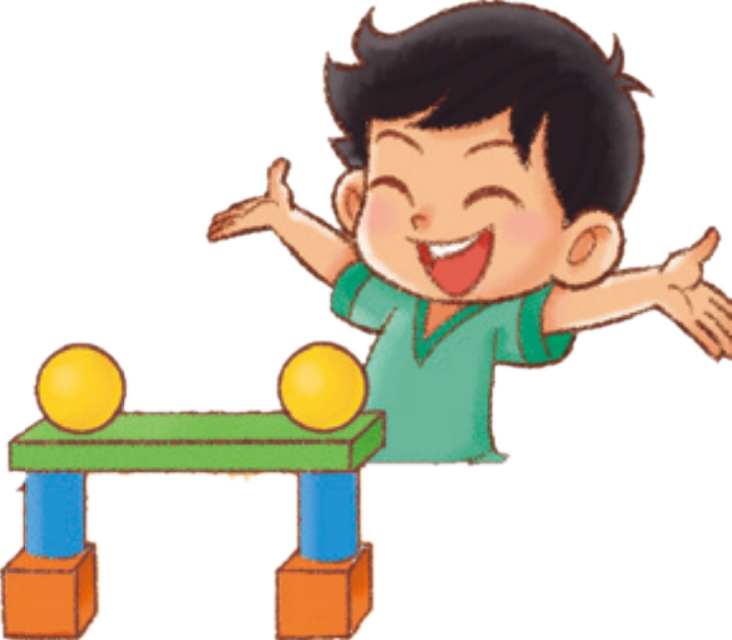 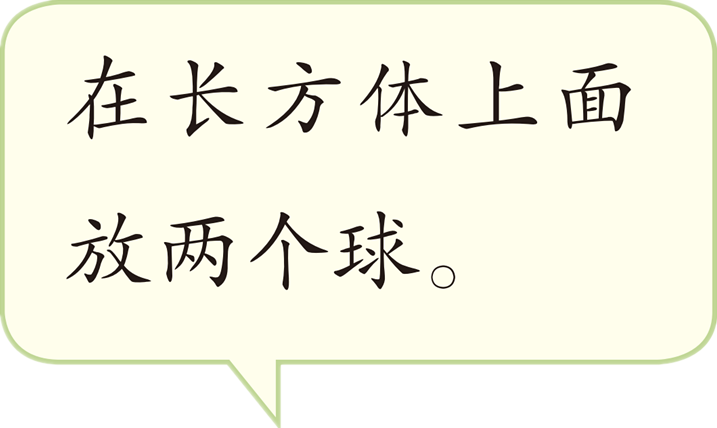 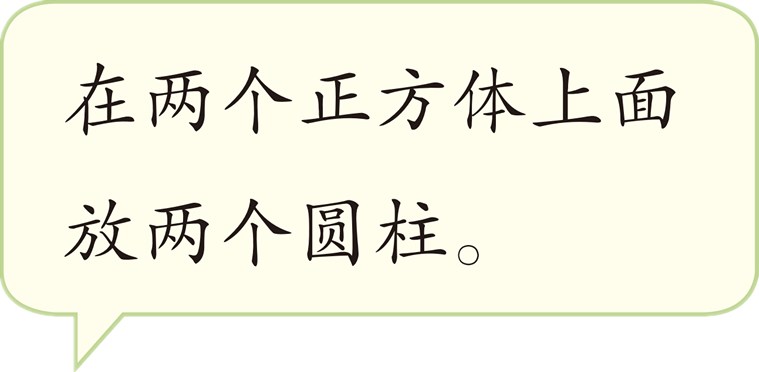 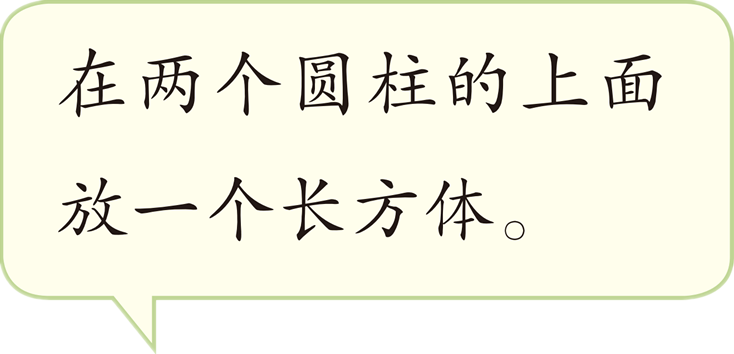 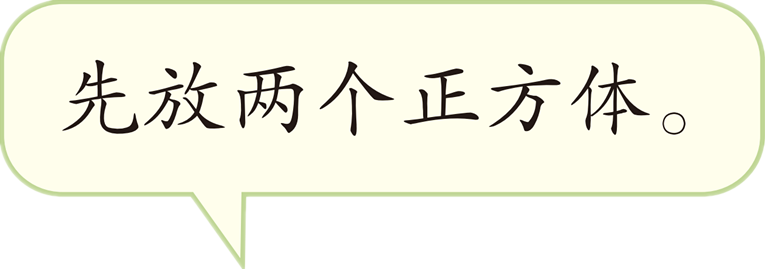 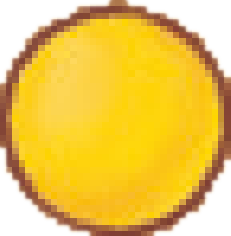 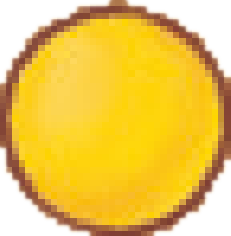 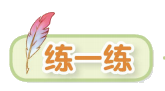 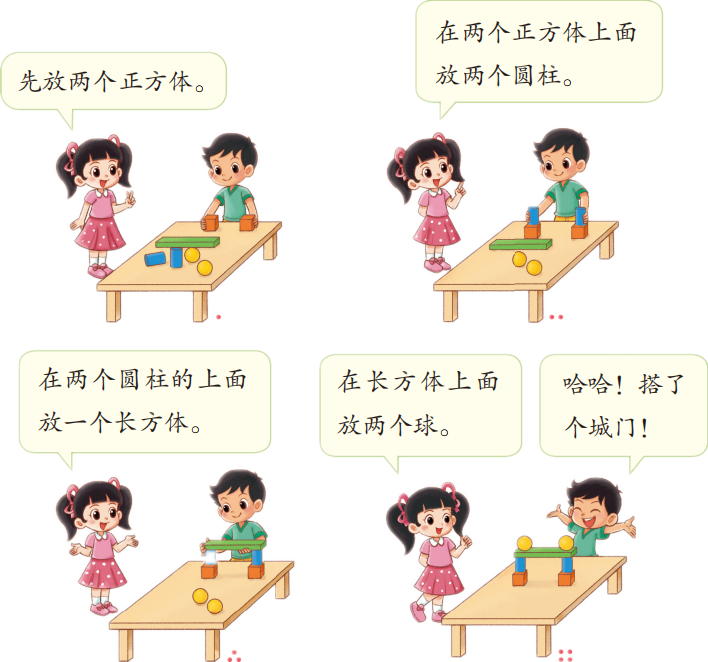 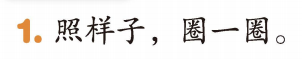 你说我摆。
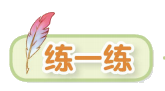 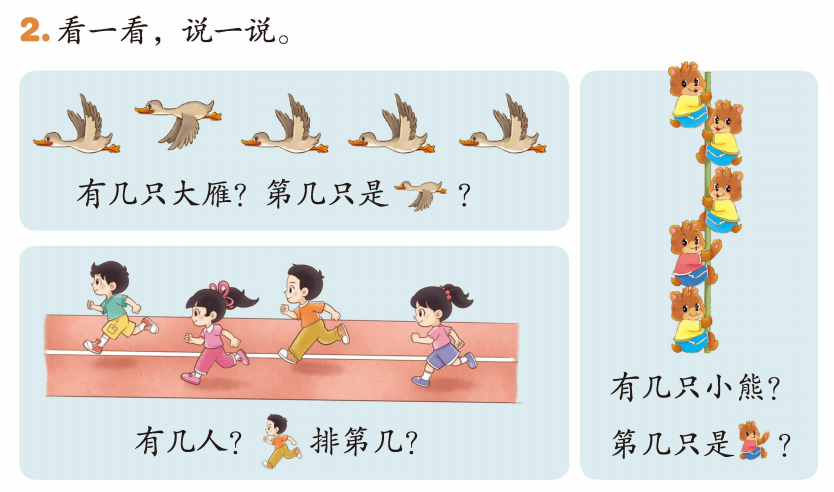 找一找形状像                         的物品，并与同伴说一说。
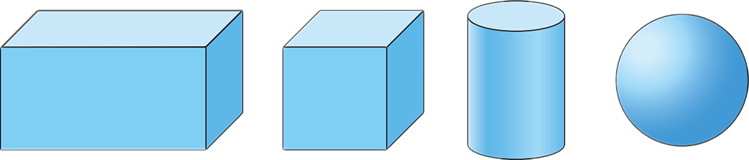 你学到了什么？